โครงสร้างอะตอม
(Atomic  Structure)
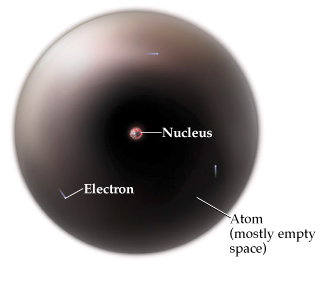 ทฤษฎีอะตอมของดอลตัน
ธาตุประกอบด้วยอนุภาคที่แบ่งแยกไม่ได้   ทำให้สูญหายไม่ได้
        สร้างขึ้นใหม่ไม่ได้   เรียกว่า  “อะตอม” 
  อะตอมของธาตุชนิดเดียวกันมีสมบัติเหมือนกันมีมวลเท่ากันแตกต่างจากอะตอมของธาตุอื่น
  สารประกอบเกิดจากอะตอมของธาตุมากกว่าหนึ่งชนิดทำปฏิกิริยา
        เคมีกันในอัตราส่วนที่เป็นเลขลงตัวน้อยๆ
  ธาตุคู่เดียวกันเกิดสารประกอบได้มากกว่า 1  ชนิด เช่น  SO3   SO2
แบบจำลองอะตอมของดอลตัน
John  Dalton
(1766-1844)ชาวอังกฤษ
*อะตอมมีลักษณะเป็นทรงกลม*
การทดลองของทอมสัน
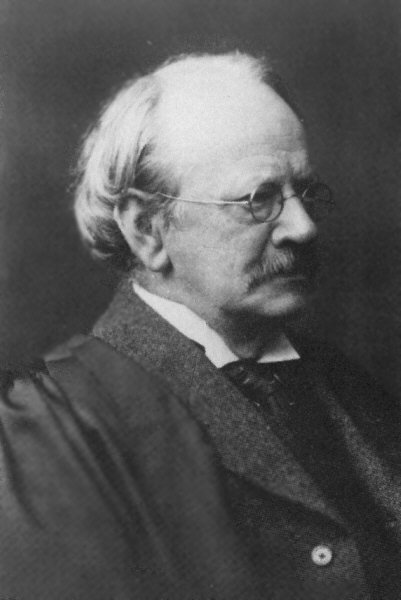 ศึกษาและทดลองเกี่ยวกับ
การนำไฟฟ้าของแก๊สในหลอดรังสีแคโทด*เมื่อความดันต่ำและศักย์ไฟฟ้าสูง*
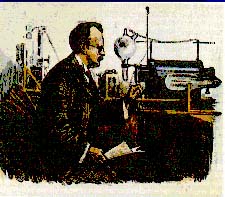 J.J. Thomson*
(1856-1940)
(ชาวอังกฤษ)
การทดลองของทอมสัน
ศักย์ไฟฟ้าสูง
หลอดรังสีแคโทด( cathode  ray )
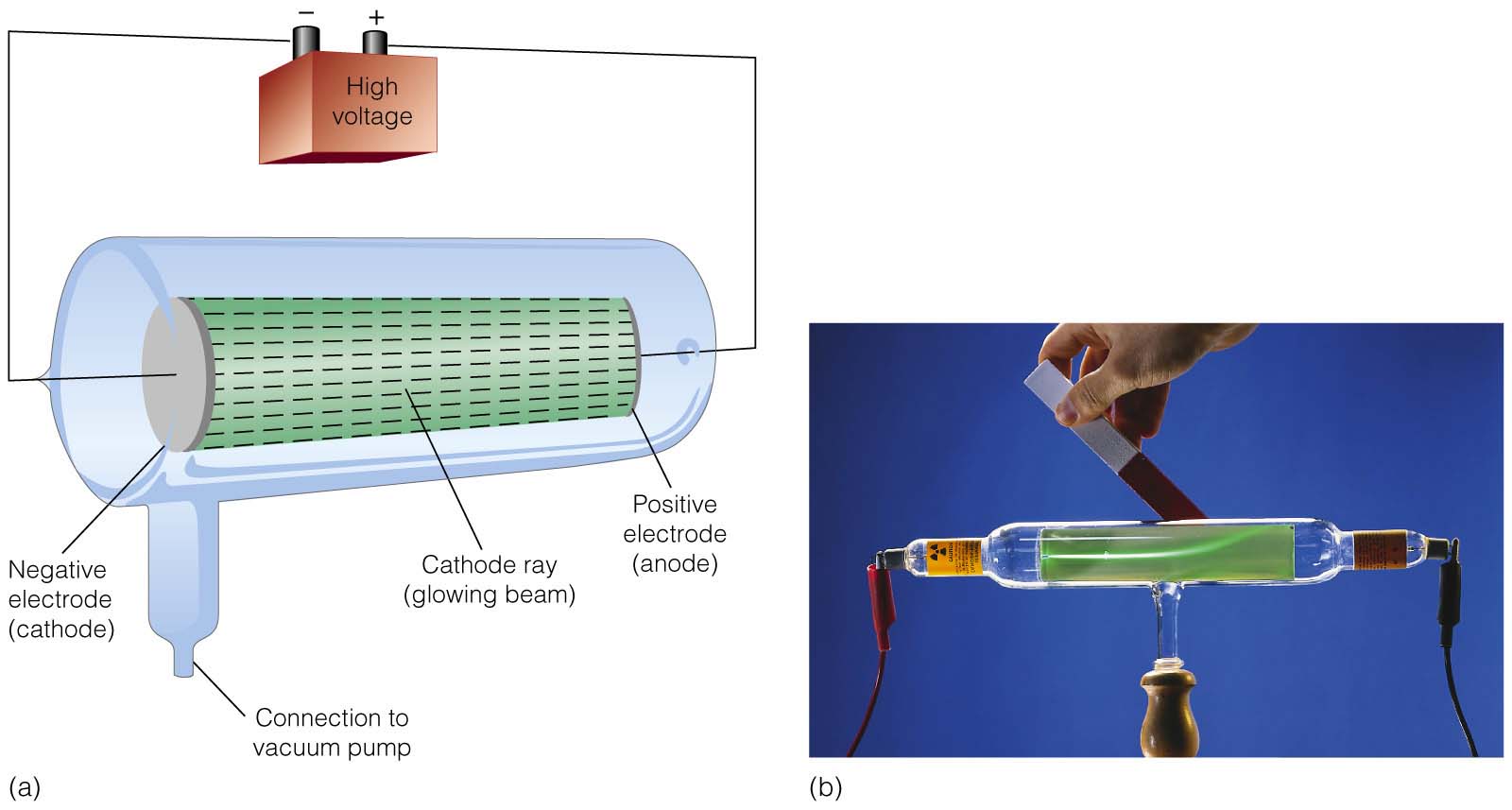 ความดันต่ำ
การทดลองของทอมสัน
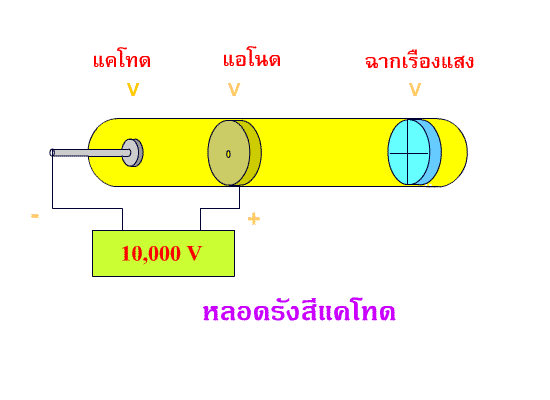 พบว่าเมื่อลดความดันในหลอดแก้วให้ต่ำลงมากๆ จนเกือบเป็นสุญญากาศ
จะมีจุดสว่างเกิดขึ้นตรงบริเวณศูนย์กลางของฉากเรืองแสง
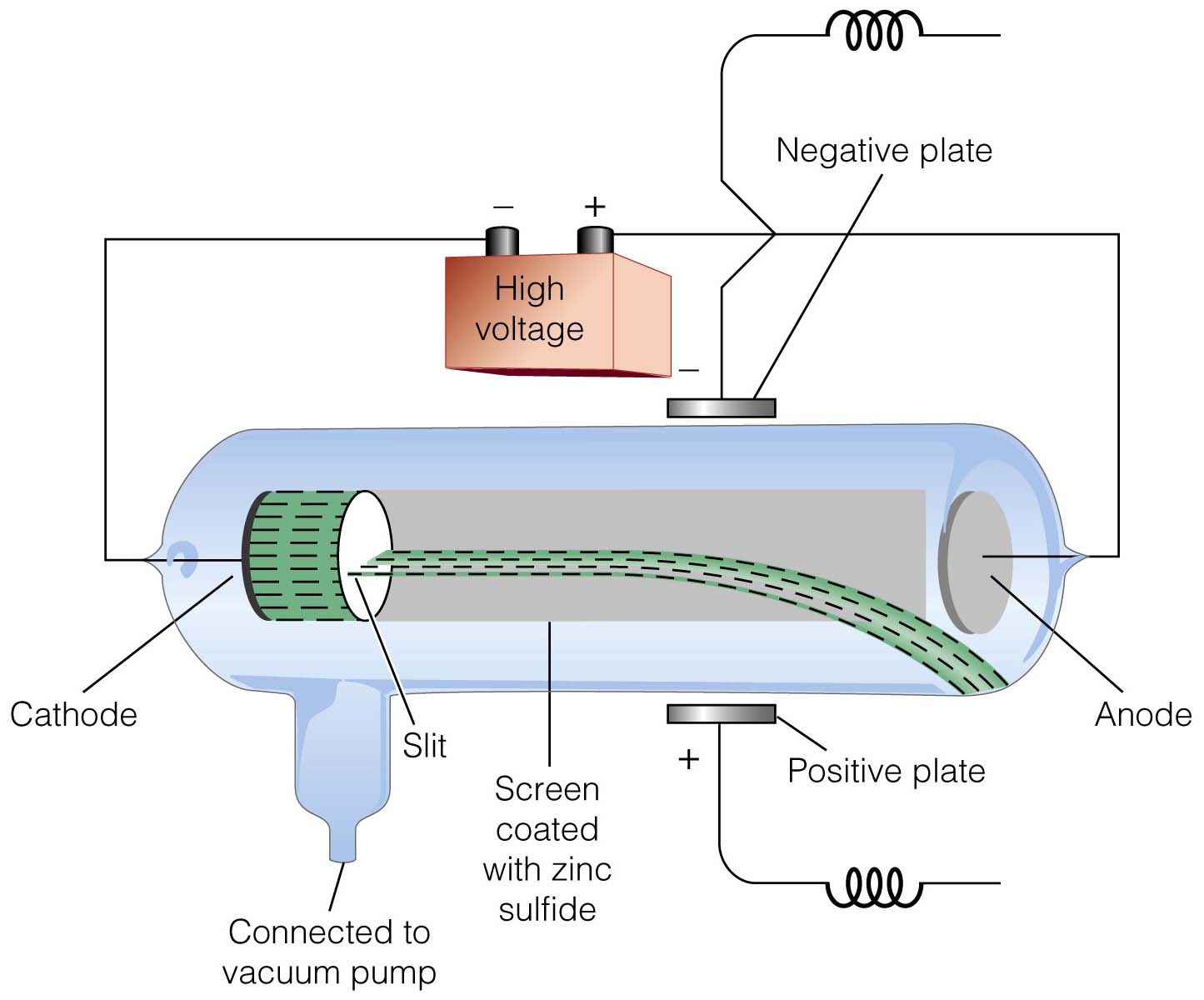 *เมื่อเปลี่ยนชนิดของแก๊สที่บรรจุและโลหะที่ใช้ทำขั้วไฟฟ้า เกิดรังสีเบนเข้าหาขั้วบวก*รังสีแคโทดประกอบด้วยอนุภาคที่มีประจุไฟฟ้าลบค่าประจุต่อมวลคงที่  =  1.76 x 108 คูลอมบ์ต่อกรัม
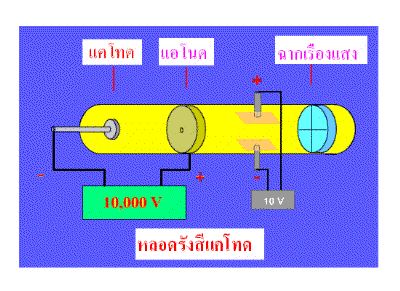 *เมื่อเปลี่ยนชนิดของแก๊สที่บรรจุและโลหะที่ใช้ทำขั้วไฟฟ้า เกิดรังสีเบนเข้าหาขั้วบวก*รังสีแคโทดประกอบด้วยอนุภาคที่มีประจุไฟฟ้าลบค่าประจุต่อมวลคงที่  =  1.76 x 108 คูลอมบ์ต่อกรัม
การทดลองของทอมสัน
จากผลการทดลองทอมสันสรุปว่า....
อะตอมทุกชนิดมีอนุภาคที่มีประจุลบ
เป็นองค์ประกอบ  เรียกว่า
“อิเล็กตรอน”(electron)
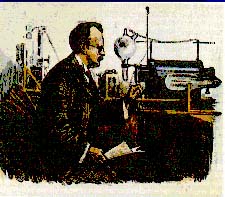 การทดลองของโกลด์ชไตน์( ชาวเยอรมัน )
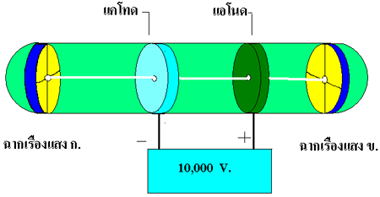 เมื่อเปลี่ยนชนิดของโลหะ  ค่า  e/m ของ  อนุภาคบวก มีค่าคงที่เมื่อเปลี่ยนชนิดของแก๊สค่า  e/m ของ  อนุภาคบวก มีค่าไม่คงที่
ค่าประจุต่อมวลของอนุภาคบวกขึ้นอยู่กับชนิดของแก๊ส
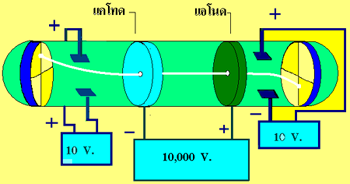 พบอนุภาคที่มีประจุบวก  เรียกอนุภาคบวกที่เกิดจากแก๊สไฮโดรเจนว่า“โปรตอน”
Cathode ray และ Positive ray
แบบจำลองอะตอมของทอมสัน
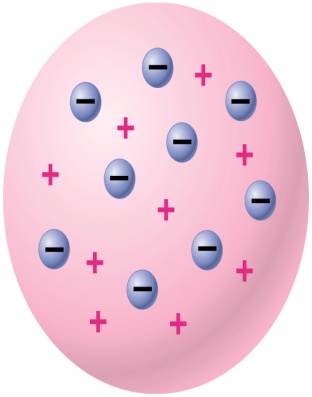 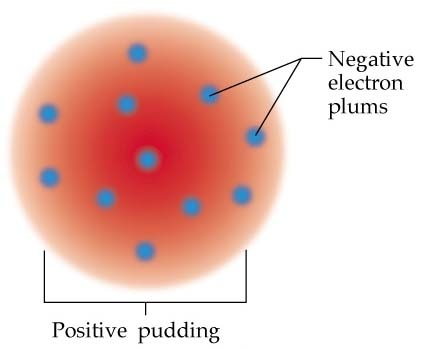 “อะตอมมีลักษณะเป็นทรงกลมประกอบด้วยโปรตอนและอิเล็กตรอนกระจายตัวอย่างสม่ำเสมอในปริมาณที่เท่ากัน”
การทดลองของมิลลิแกน“Oil drop  experiment”
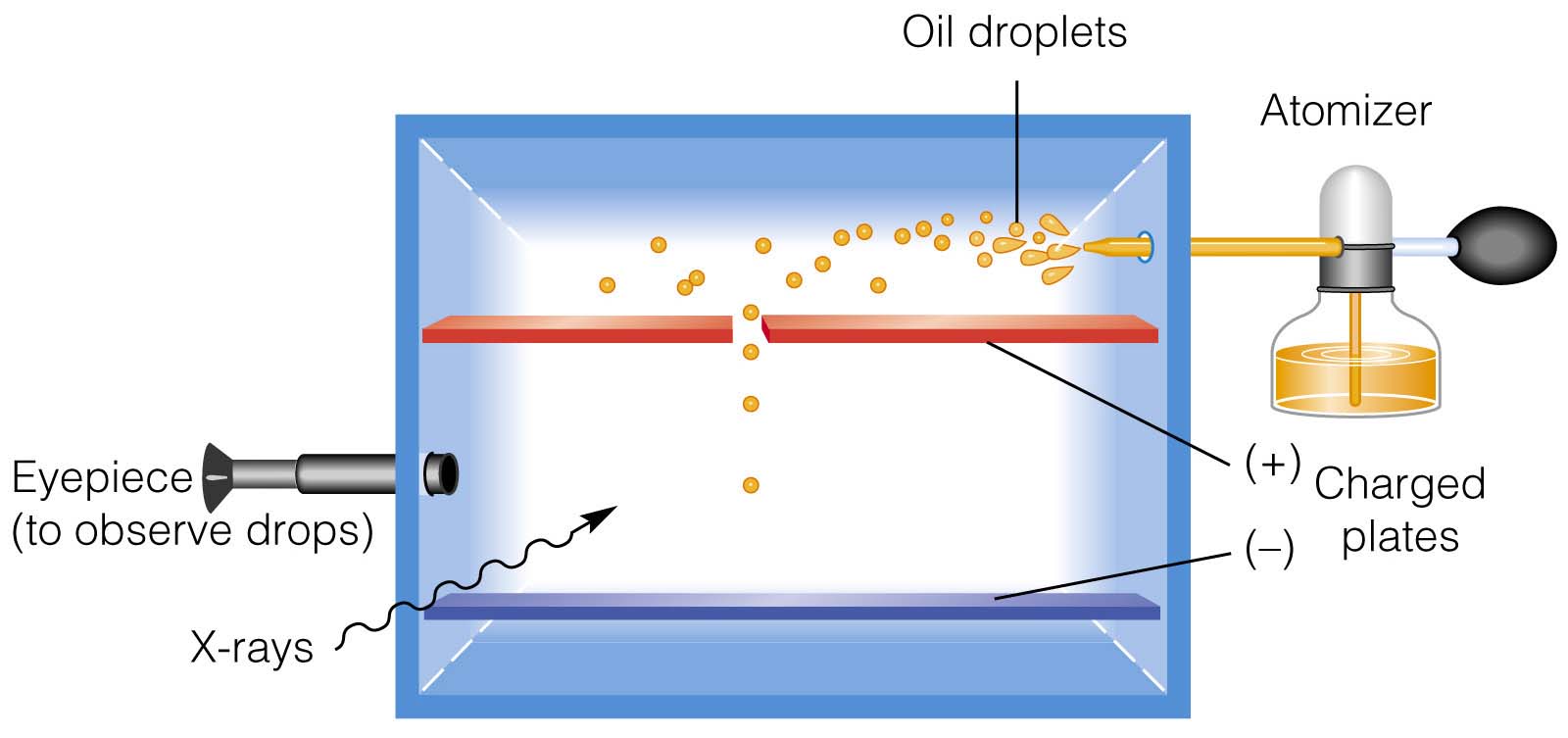 (ทำให้แก๊สแตกตัวให้อิเล็กตรอน)
การทดลองของมิลลิแกน(นักวิทยาศาสตร์ชาวอเมริกา)
เป็นการทดลองเพื่อหาประจุที่มีอยู่ในอิเล็กตรอนแต่ละตัว
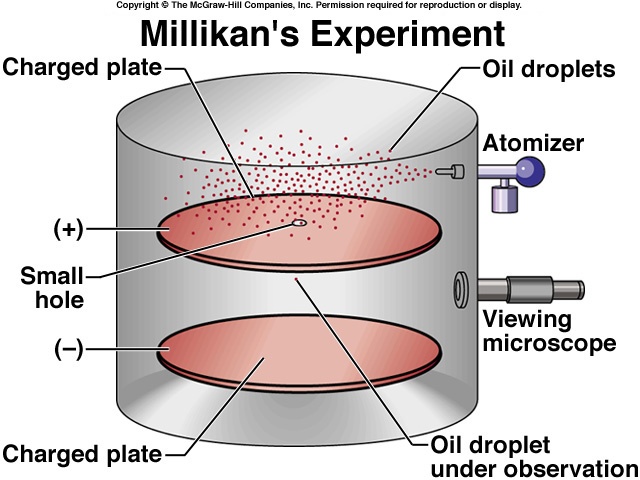 การหาค่าประจุของอิเล็กตรอนโดยมิลลิแกน
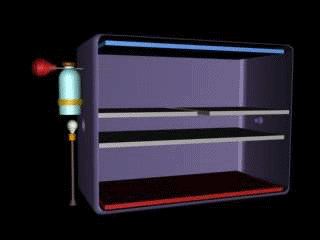 ประจุของอิเล็กตรอน = 1.60 x 10-19 Cประจุต่อมวลของอิเล็กตรอน = 1.76 x 108C/gมวลของอิเล็กตรอน = 9.10 x 10-28 g
F 1  เป็นแรงเนื่องจากแรงโน้มถ่วงของโลก
F 1  	=       mg
เมื่อ  m =   มวลของอิเล็กตรอน        g  =    ค่าคงที่ของแรงโน้มถ่วงของโลก
F 2   เป็นแรงเนื่องจากสนามไฟฟ้า
F 2   =   Eq
เมื่อ  E    =    สนามไฟฟ้า        q     =   ประจุของหยดน้ำมัน
หยดน้ำมันหยุดนิ่งเมื่อใด
แรงโน้มถ่วงของโลก  = แรงเนื่องจากสนาม ไฟฟ้า
เมื่อหยดน้ำมันหยุดนิ่ง   F  1  =   F 2
ฉะนั้น      mg         =      Eq
q         =    mg / E
เมื่อแทนค่า m   g   E   เพื่อหาค่า  q   พบว่ามีค่าเป็น
1.6   x    10 -19   C         =     1  x    1.6   x   10 -19     C3.2    x   10   -19   C       =     2  x   1.6   x   10 -19     C4.8   x    10 - 19       C       =     3  x   1.6   x   10 -19     C
เมื่อ 1, 2 , 3 คือ จำนวนอิเล็กตรอนบนหยดน้ำมัน
ฉะนั้น  ค่าประจุของอิเล็กตรอน = 1.6 x 10 -19    C
เมื่อทราบค่าประจุของอิเล็กตรอน  สามารถคำนวณหาค่ามวลของอิเล็กตรอนได้
จาก    e / m     =    1.76  x 10 8    C / g          เมื่อ    e  คือ  ประจุของอิเล็กตรอน                          m คือ  มวลของอิเล็กตรอน
จาก e / m  =  1.76  x  10 8   C / g    เมื่อ   e       =  1.6  x  10 -19 C
1.6 x 10 - 19   C  /  m   =  1.76 x  10  8 C / g1.6 x 10 - 19   C    =  1.76 x  10  8 C / g x  m
m     =    1. 6 x 10 -19    C
1.76 x 10 8  C / g
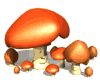 m      =  9.11 x 10 -28   g
ผลการทดลองของมิลลิแกน
9.1 × 10-28
1.60 × 10-19
การทดลองของรัทเทอร์ฟอร์ด
ทดลองยิงอนุภาคแอลฟาไปยังแผ่นทองคำ 
บางๆมีความหนาเพียง 0.0004 mm 
เรียกการทดลองนี้ว่าการกระเจิงรังสีแอลฟาของรัทเทอร์ฟอร์ด
(Alpha  Scattering  Experiment)
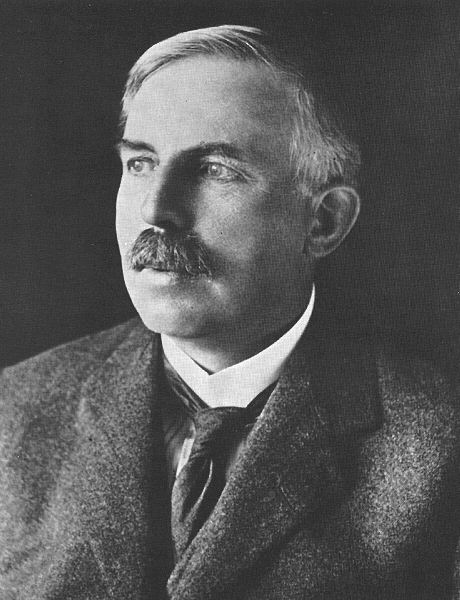 Ernest  Rutherford
(1871-1937)
( ชาวอังกฤษ )
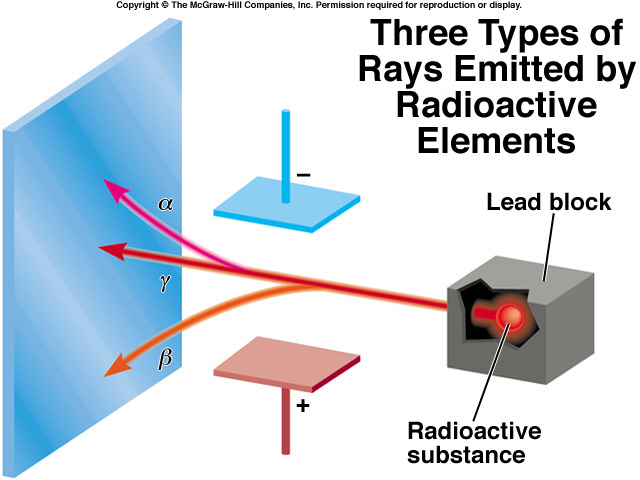 รังสี 3 ชนิด ที่ปลดปล่อยออกจากธาตุกัมมันตภาพรังสี
(Uranium compound)
การทดลองของรัทเทอร์ฟอร์ด
4/2
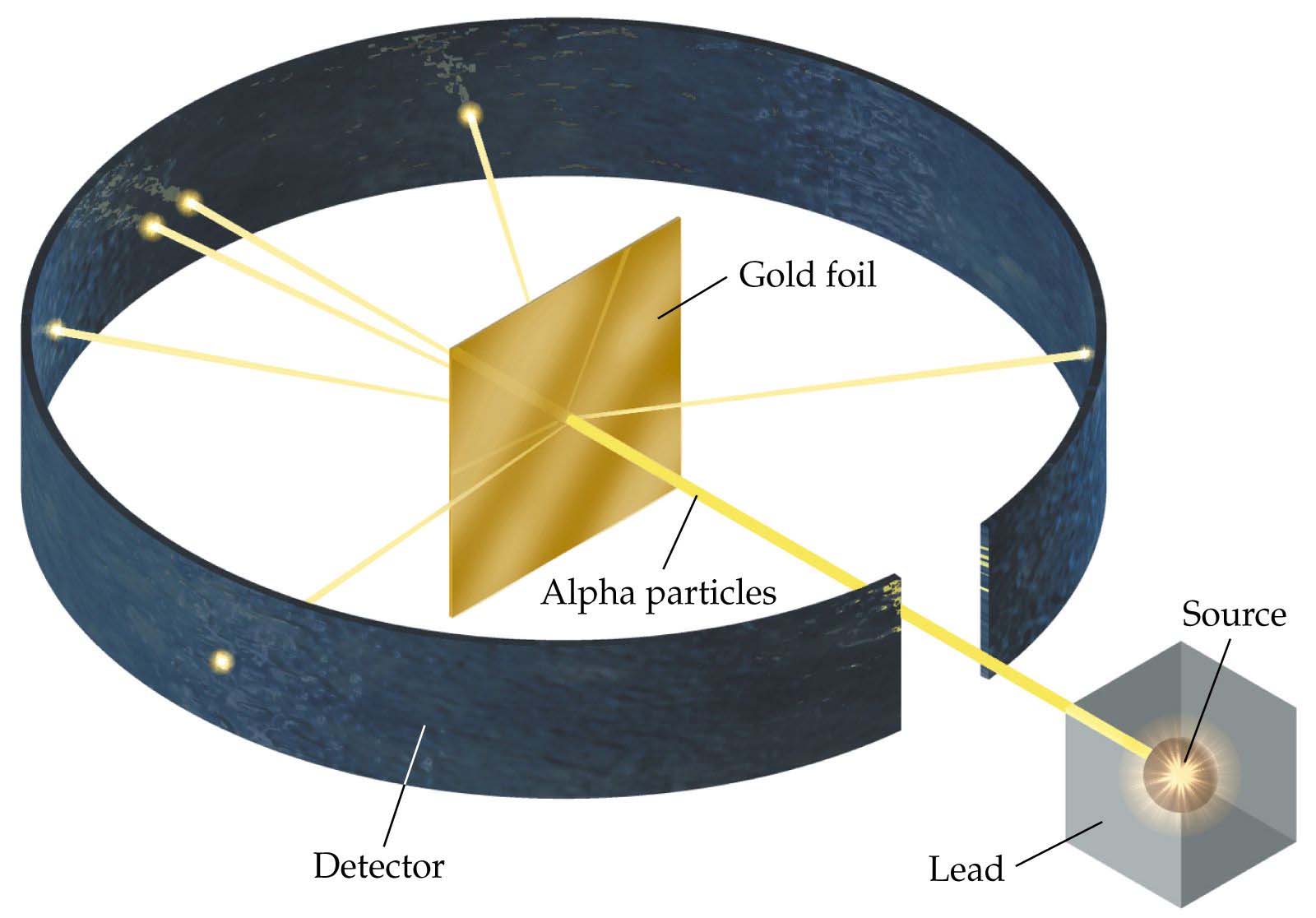 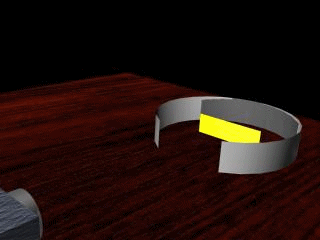 การทดลองของรัทเทอร์ฟอร์ด
+
+
+
การทดลองของรัทเทอร์ฟอร์ด
แบบจำลองอะตอมของรัทเทอร์ฟอร์ด
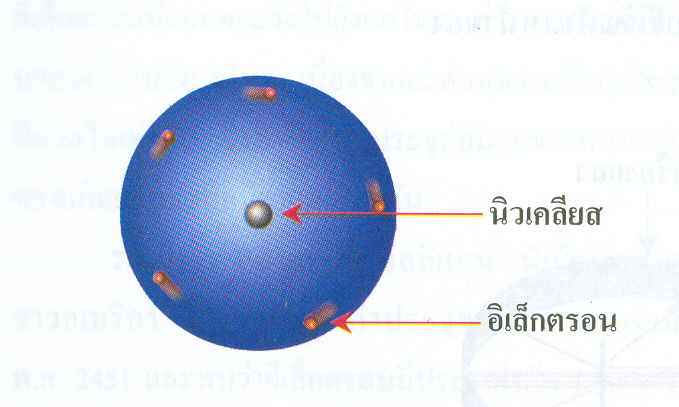 -
หรือ
+  +
-
* อะตอมประกอบด้วยโปรตอนซึ่งมีประจุเป็นบวกอยู่ในนิวเคลียสซึ่งมีขนาดเล็กแต่มีมวลมากและมีอิเล็กตรอนซึ่งมีประจุเป็นลบเคลื่อนที่รอบนิวเคลียสในปริมาณที่เท่ากัน   *
แบบจำลองอะตอมของรัทเทอร์ฟอร์ด
อนุภาคมูลฐานของอะตอม
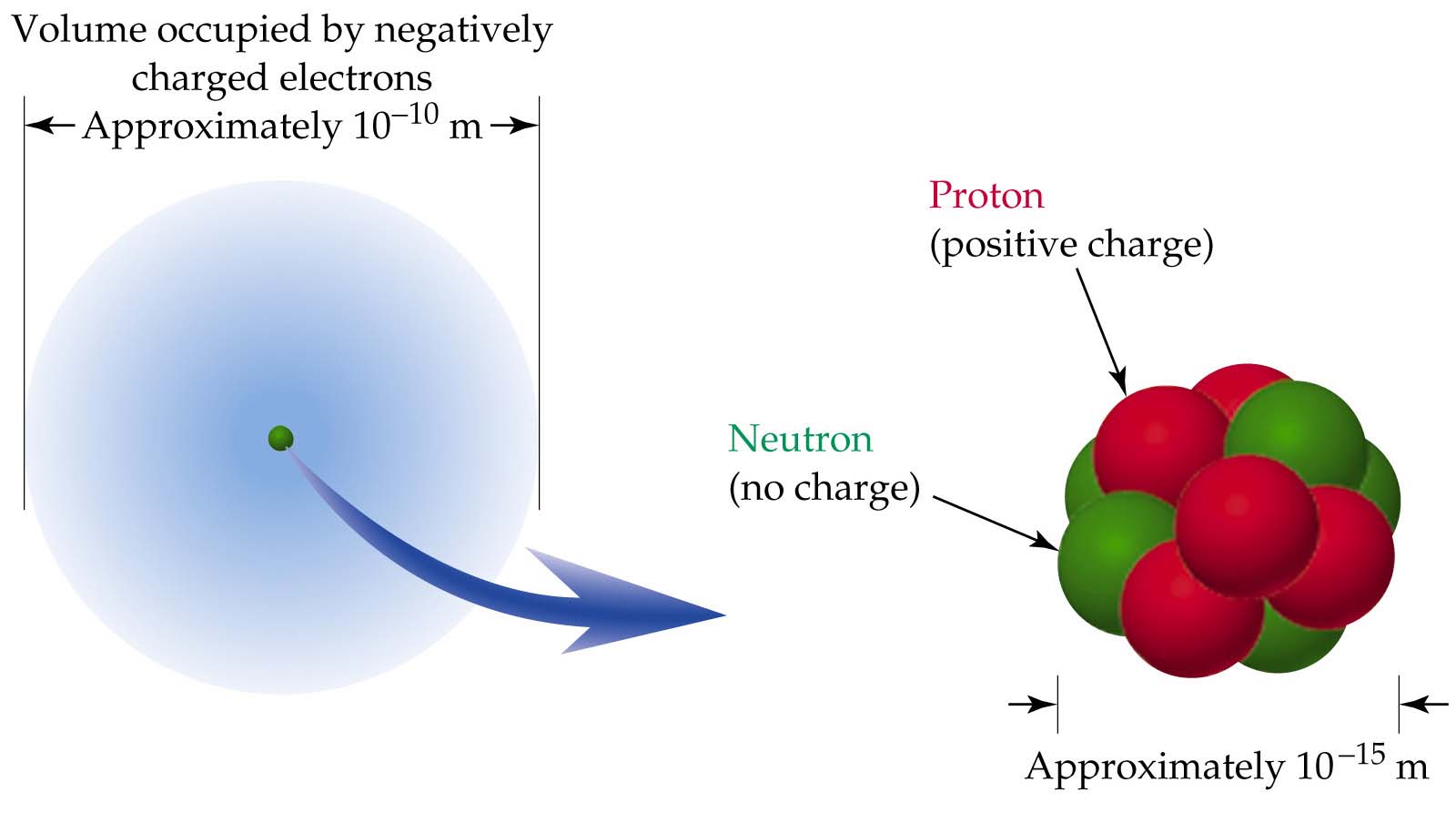 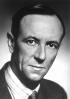 การค้นพบนิวตรอน
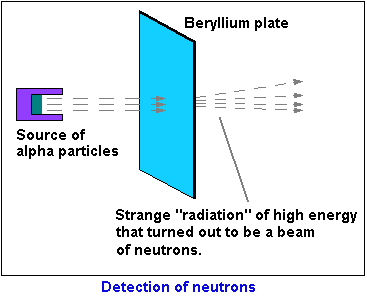 อนุภาคมูลฐานของอะตอม( fundamental of atom)
สัญลักษณ์นิวเคลียร์ของธาตุ( nuclear symbol)
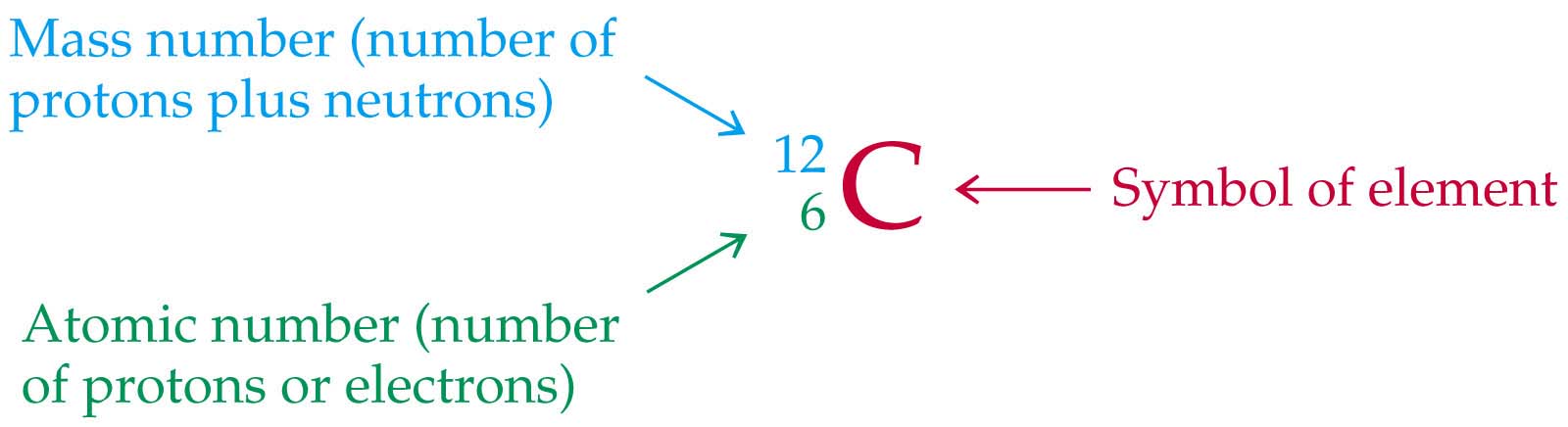 ไอโซโทป (Isotope)
“ไอโซโทป  หมายถึงอะตอมของธาตุชนิดเดียวกันที่มี
   จำนวนนิวตรอนต่างกัน ( เลขอะตอมเท่ากันแต่เลขมวลต่างกัน) ”
เช่น  11H    12H     13 H
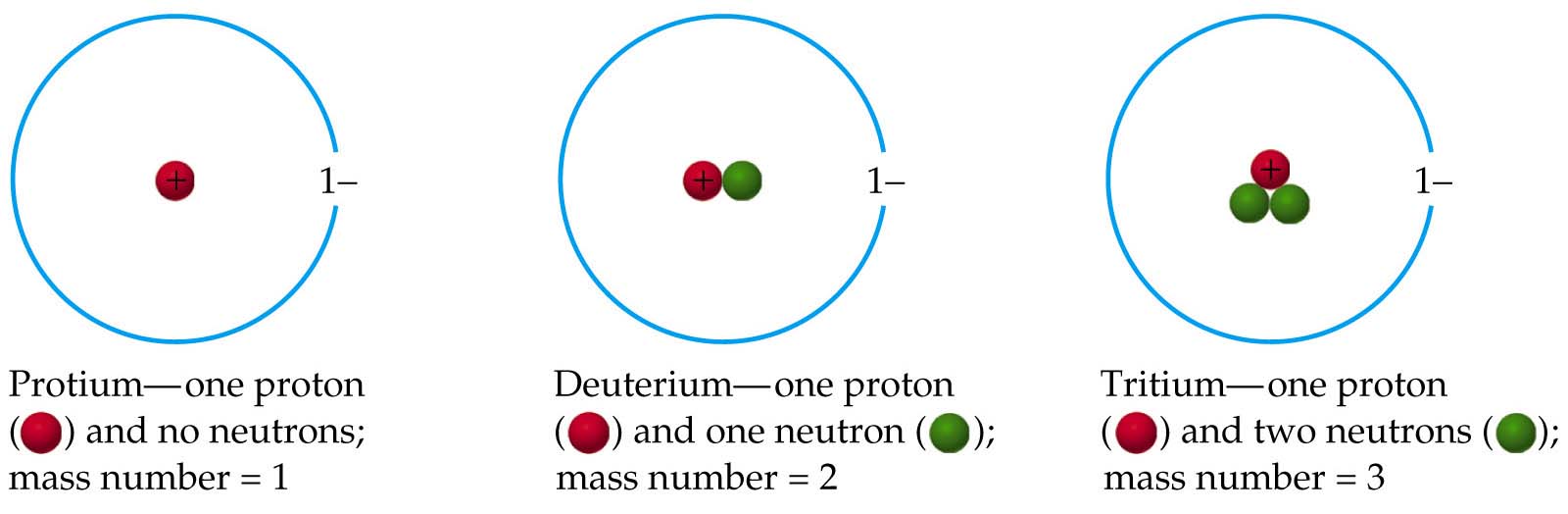 Atoms & Isotopes
Isotopes : Atoms of the same element that differ in number of neutrons (atomic weight)
Atoms with same number of proton but different number of neutrons.
Atoms  
protons = electrons
Electrically neutral
Isotopes
Same number of protons, different number of neutrons
Differ in atomic mass
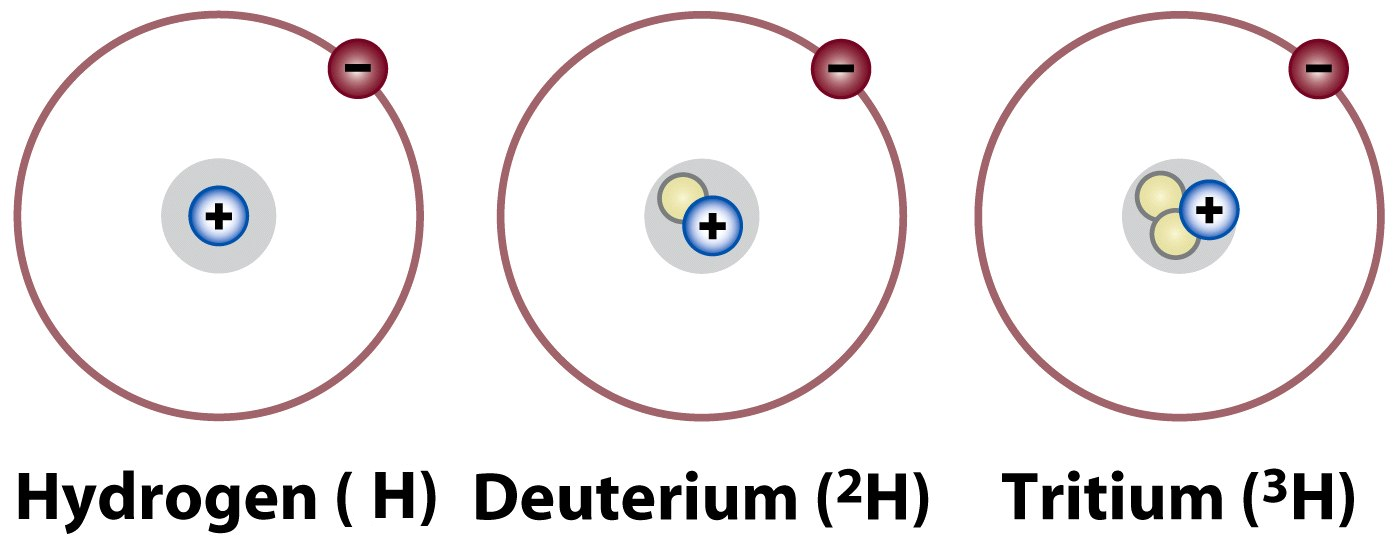 1
ไอโซโทน (Isotone)และไอโซบาร์(Isobar)
ไอโซโทน  หมายถึงอะตอมของธาตุชนิดต่างชนิดกันที่มีจำนวน
   นิวตรอนเท่ากัน  (  เลขอะตอมและเลขมวลต่างกัน )
  เช่น
39
40
Ca
K
19
20
ไอโซบาร์  หมายถึงอะตอมของธาตุชนิดต่างชนิดกันที่มีโปรตอนนิวตรอนและอิเล็กตรอนต่างกัน  ( เลขอะตอมต่างกันแต่เลขมวลเท่ากัน )  
  เช่น
14
14
C
N
6
7
ไอออน
จำนวนประจุไอออนจะเป็นเท่าใด ขึ้นอยู่กับจำนวนอิเล็กตรอนที่ให้หรือรับ12 A    p= 12  e=12   ถ้าให้ไป 1 e มีp = +12    e = - 11        A +
                                ถ้าให้ไป  2 e มีp=+12     e = - 10         A 2+
8 O    p = 8  e =  8   ถ้ารับ 1 e     มีp = +8    e = - 9            O -
                                 ถ้ารับ  2 e    มีp = +8   e = - 10           O 2-